G-quadruplex potassium sensors                                                                                                                                  and oncogenic regulators
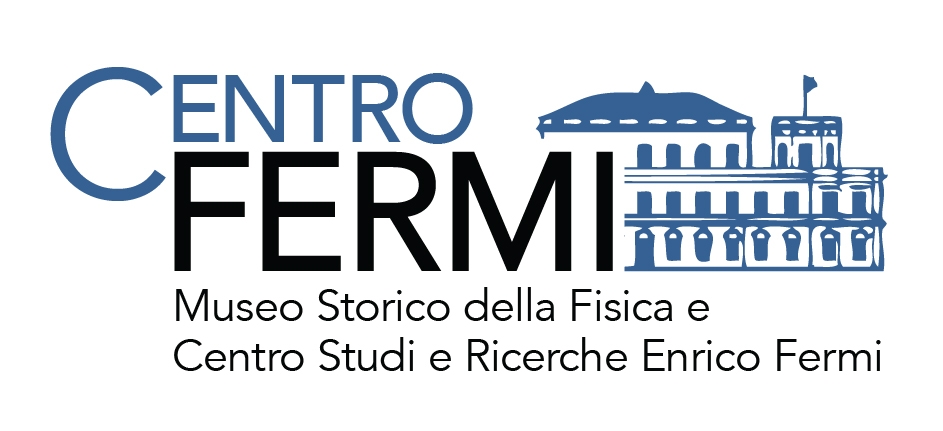 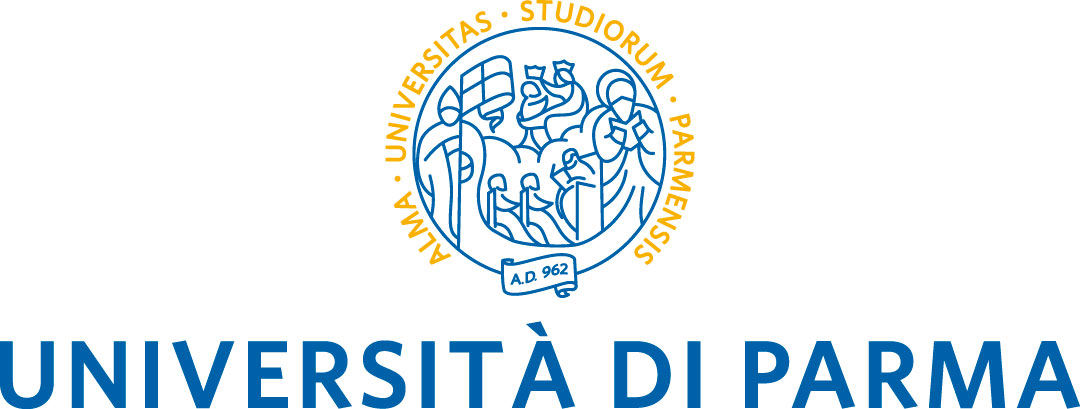 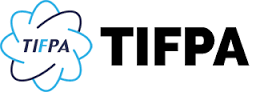 Coordinator: Simonetta Croci, Dipartimento di Medicina e Chirurgia, Unità di 
Neuroscienze, Università di Parma - Professore Associato

Participants: 
Luca Bruni: grant Centro Fermi giugno 2014 - 2017; fellowship  end – July 2017
Massimo Manghi – Dip. Medicina e Chirurgia, Università di Parma - Ricercatore
Camilla Baratto - CNR – INO – Sezione di Brescia – Ricercatore
Francesco Tommasino – TIFPA – Trento - Ricercatore
Walter Tinganelli – TIFPA – Trento – Ricercatore

Place of Work & Collaborations:  
Dipartimento di Medicina e Chirurgia, Unità di Neuroscienze, Università di Parma
CIM – Centro Interdipartimentale Misure – Università di Parma
CNR – INO Sezione di Brescia
INBB – Istituto Nazionale Biostrutture e Biosistemi - Roma
TIFPA - Trento Institute for Fundamental Physics and Applications. A collaborative center for translational physics research
Roma, March 2017 - PTA
G-quadruplex potassium sensors                                                                                                                                  and oncogenic regulators
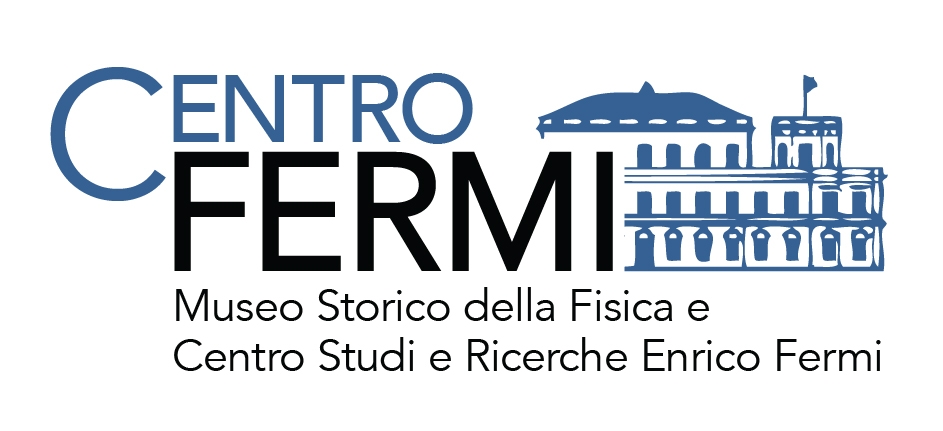 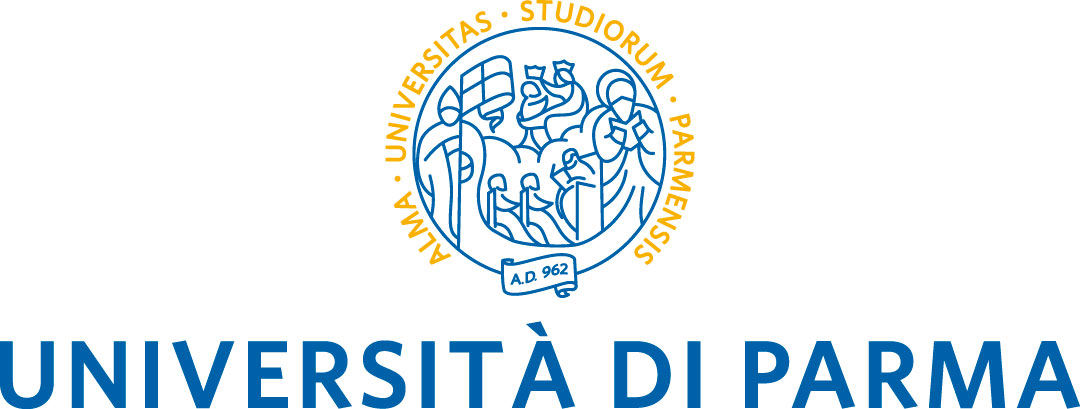 Aims
This project aims to find out a K+ biosensor  to be used on complex solution such as extracellular medium  of irradiated cells and at the same time
to define an integrity dosimetric parameter of cytoskeleton when cells are irradiated
Results (end of 2016):
Define a new dosimetric parameter MDI 
Set to use the G4 biosensor without probe  leading to important applications in complex  solution - innovation respect to literature studies
New protocol that ensures the response reproducibility  link with biosensor ACCURACY
???  Calibration curve  ???
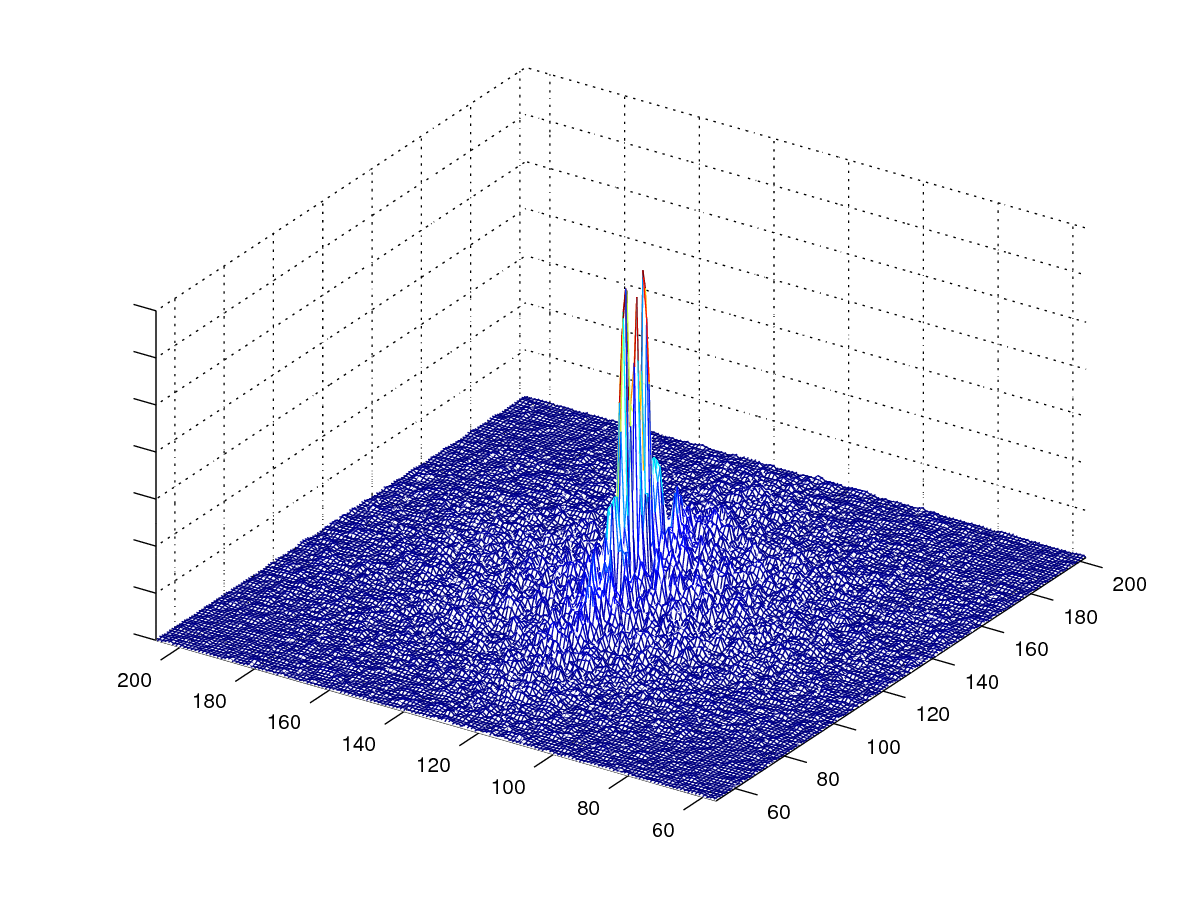 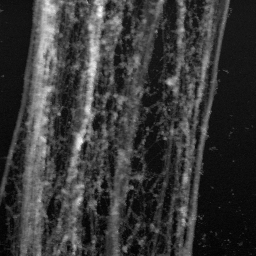 M.Manghi, L.Bruni and S.Croci MDI: integrity index of cytoskeletal fibers observed by AFM. Eur. Phys. J. Plus (2016) 131: 213
0<MDI<1
MDI=0.35
G-quadruplex potassium sensors                                                                                                                                  and oncogenic regulators
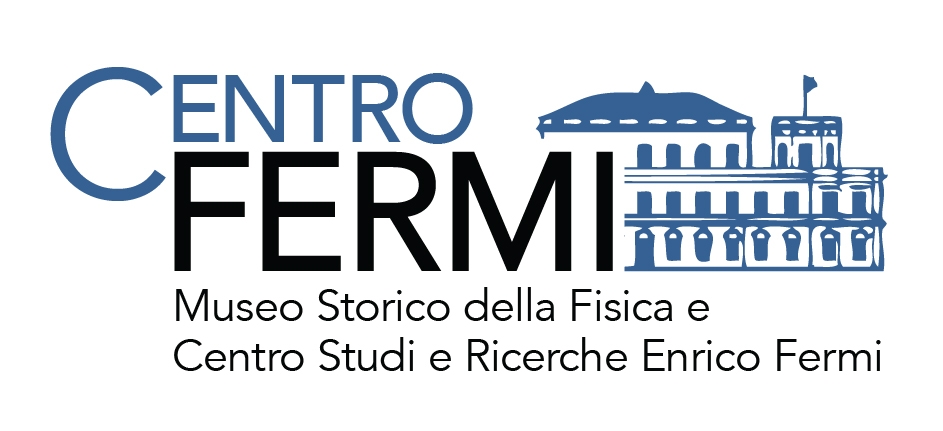 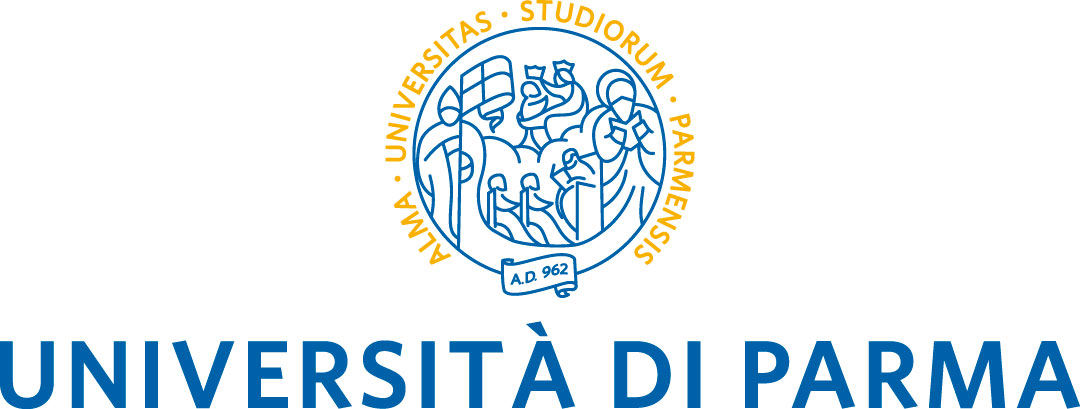 Aims
This project aims to find out a K+ biosensor  to be used on complex solution such as extracellular medium  of irradiated cells and at the same time
to define a integrity dosimetric parameter of cytoskeleton when cells are irradiated
Results (end of 2016):
Define a new dosimetric parameter MDI 
Set to use the G4 biosensor without probe  leading to important applications in complex  solution -innovation respect to literature studies
New protocol that ensures the response reproducibility  link with biosensor ACCURACY
??? Calibration curve  ???
PS2.M
5'-GTGGGTAGGGCGGGTTGG-3’
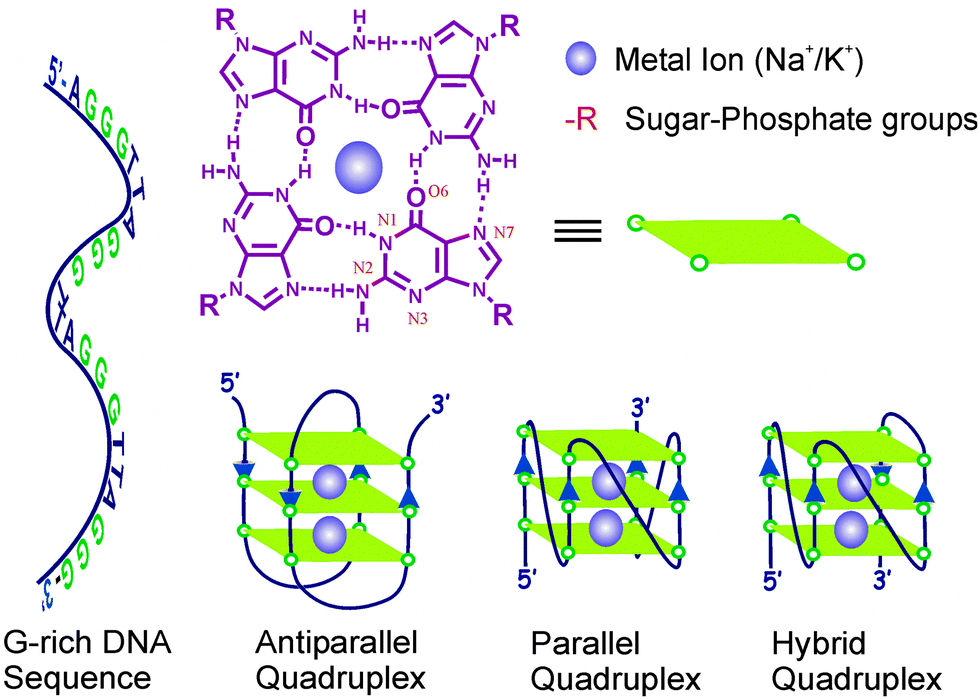 Independent samples
Constant [Na+] = 78.2mM
Increasing [K+]
G-quadruplex potassium sensors                                                                                                                                  and oncogenic regulators
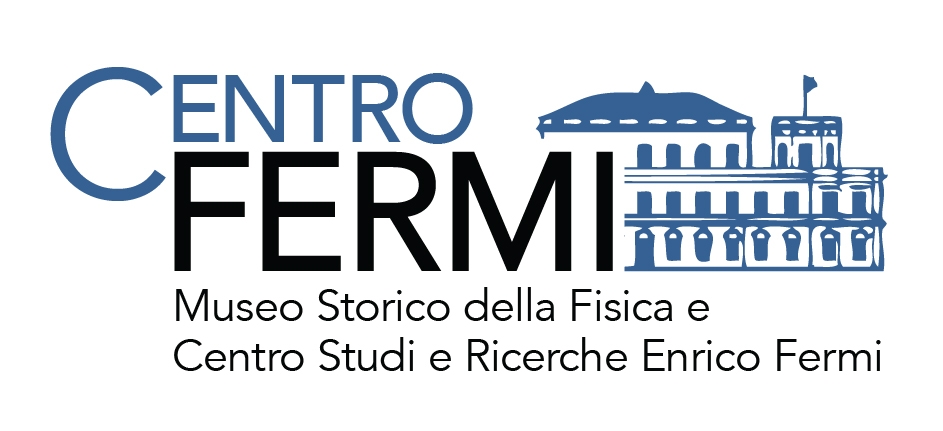 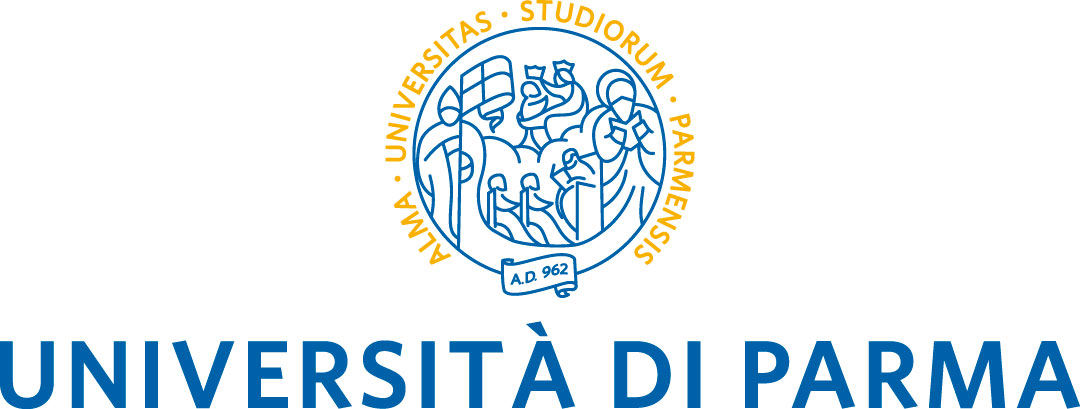 Aims
This project aims to find out a K+ biosensor  to be used on complex solution such as extracellular medium  of irradiated cells and at the same time
to define a integrity dosimetric parameter of cytoskeleton when cells are irradiated
Results (end of 2016):
Define a new dosimetric parameter MDI 
Set to use the  G4 biosensor without probe  leading to important applications in complex  solution -innovation respect to literature studies
New protocol that ensures the response reproducibility  link with biosensor ACCURACY
??? Calibration curve  ???
PS2.M
5'-GTGGGTAGGGCGGGTTGG-3’
Independent samples
Constant [Na+] = 78.2mM
Increasing [K+]
G-quadruplex potassium sensors                                                                                                                                  and oncogenic regulators
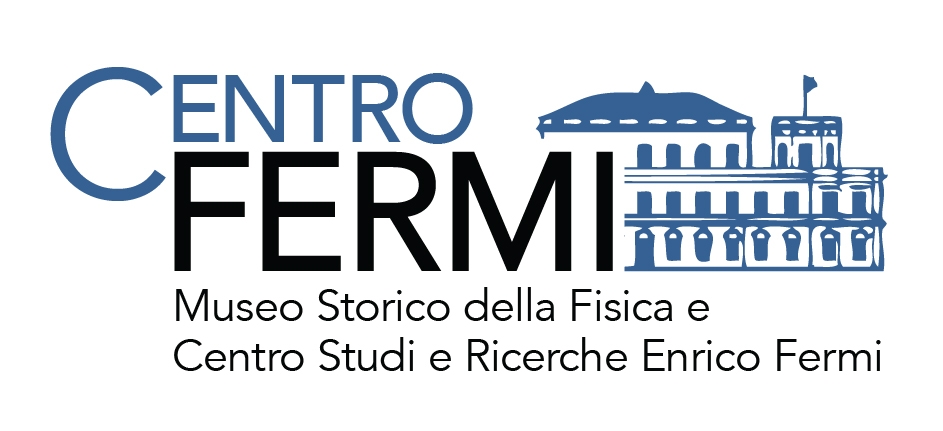 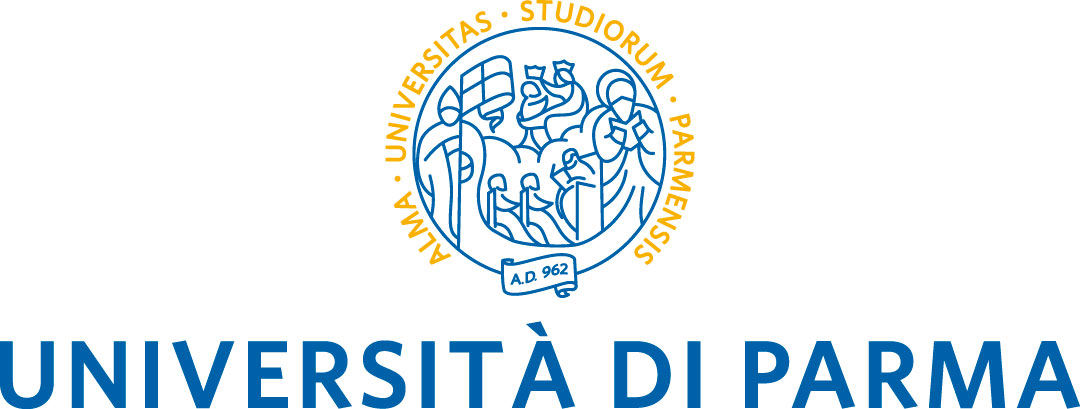 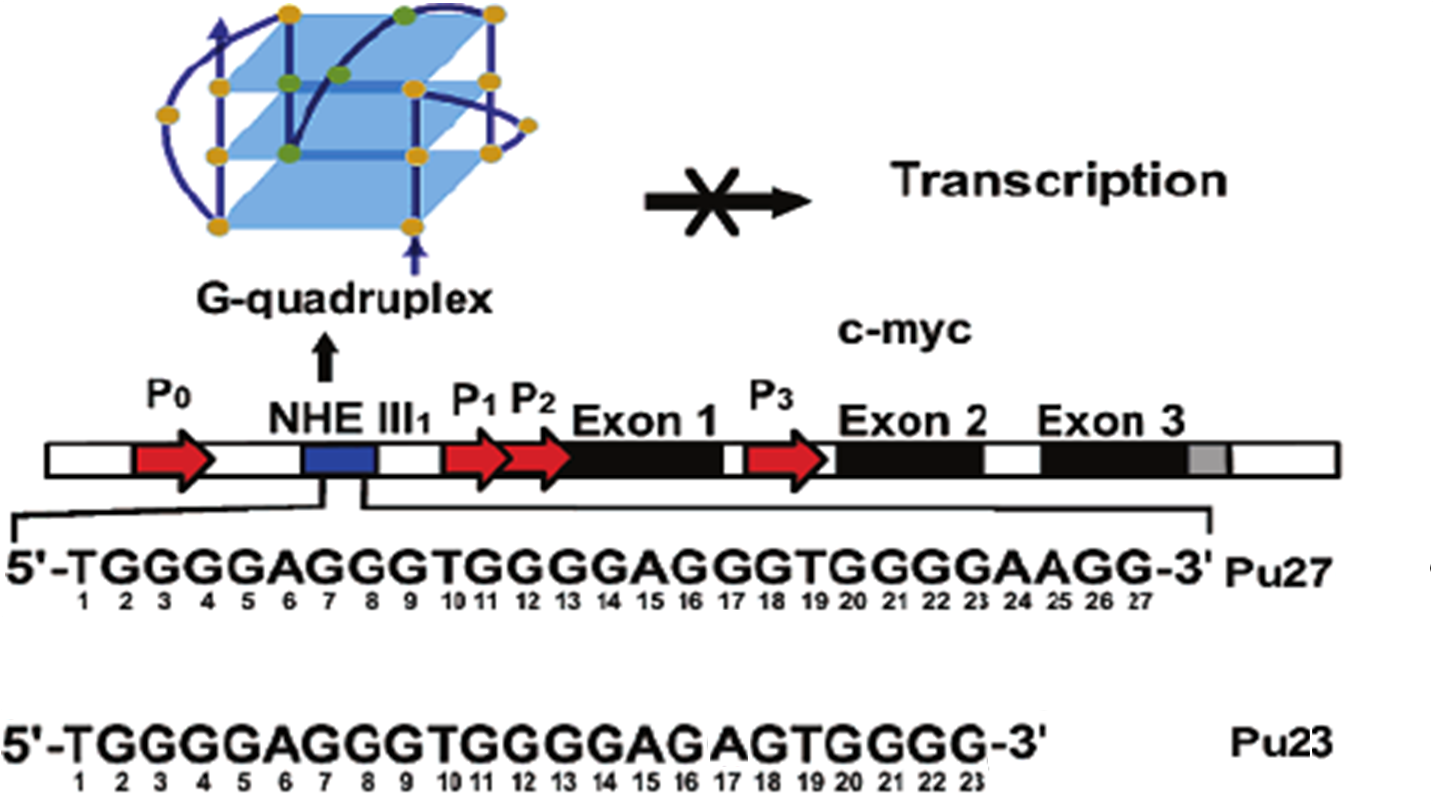 Ellipticity (mdeg)
Calibration curve of Pu27
l (nm)
Error bars : signal variation in 
[Na+]  range 30 -70 mM
Sensitivity = 0.35mdeg/mM
Ellipticity (mdeg)
Resolution = 1.4mM
[K+ ] (mM)
Roma, March 2017 - PTA
G-quadruplex potassium sensors                                                                                                                                  and oncogenic regulators
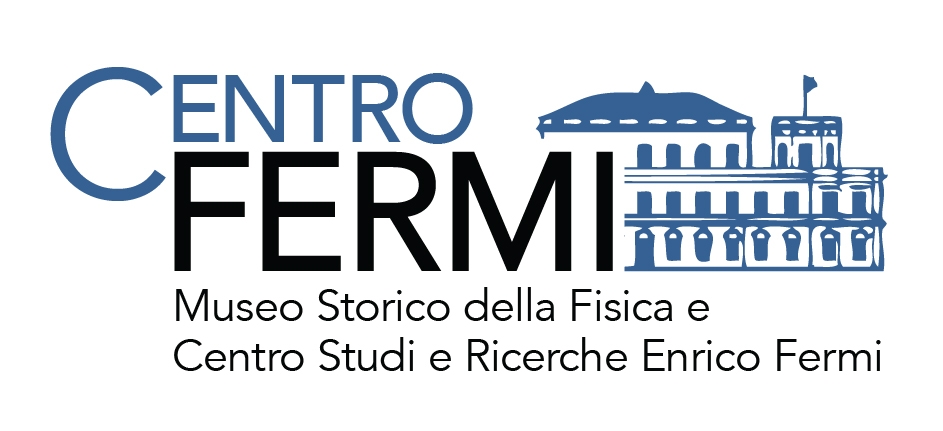 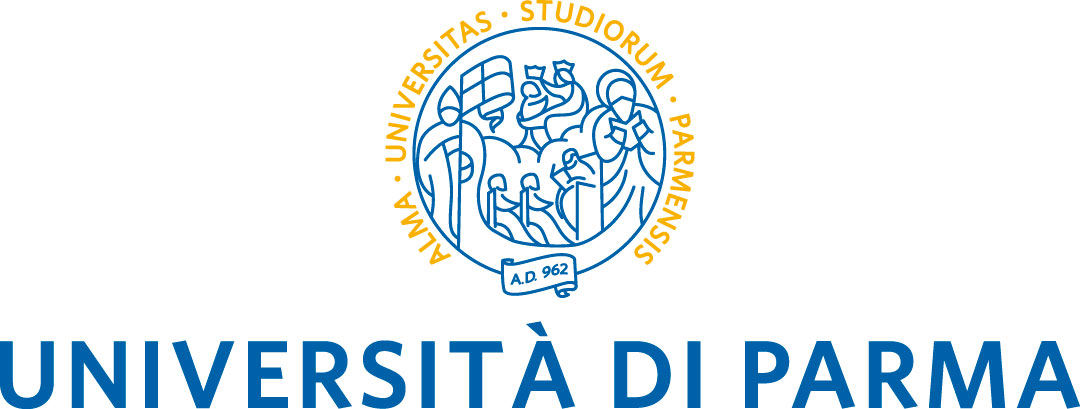 Pu23
5’-TGGGGAGGGTGGGGAGAGTGGGG-3’
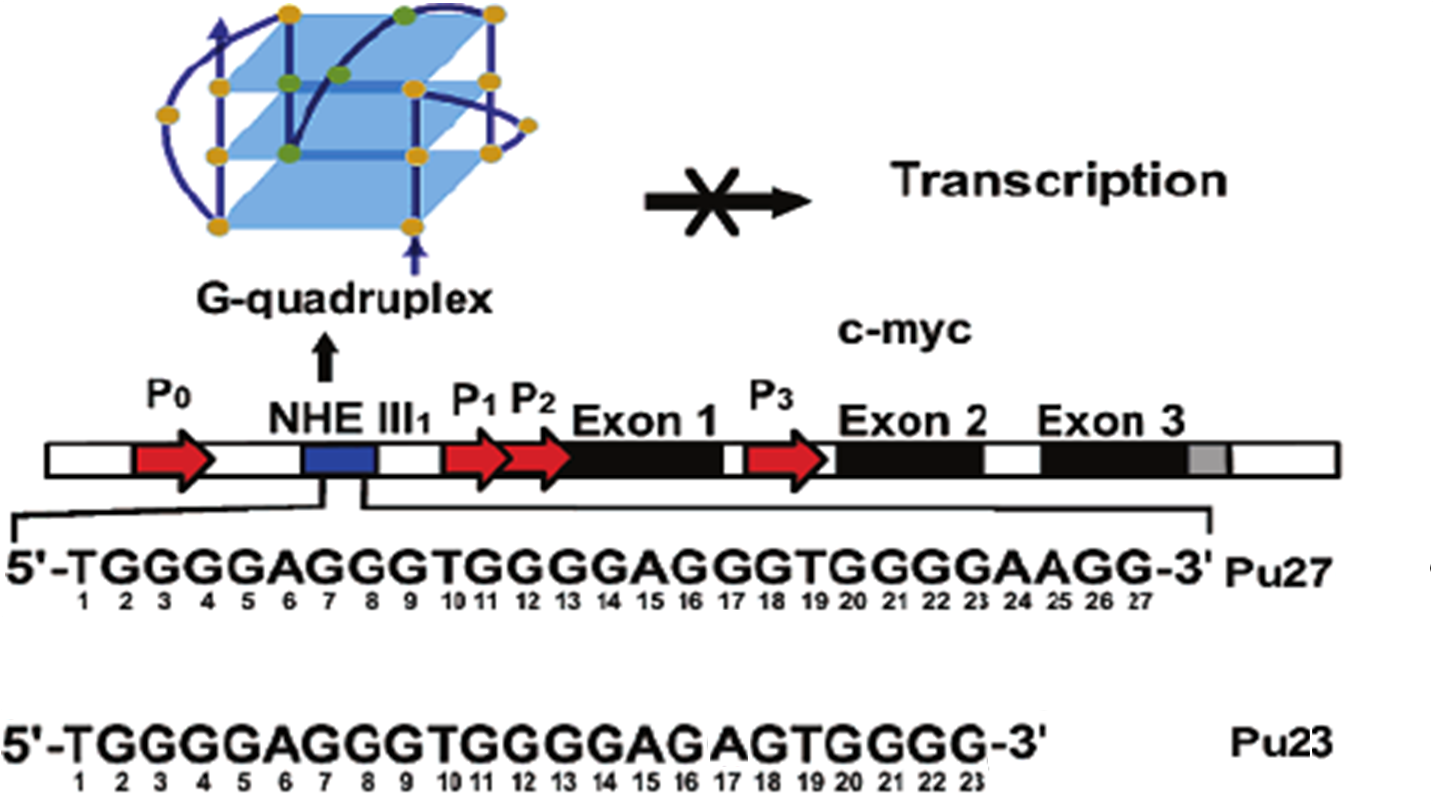 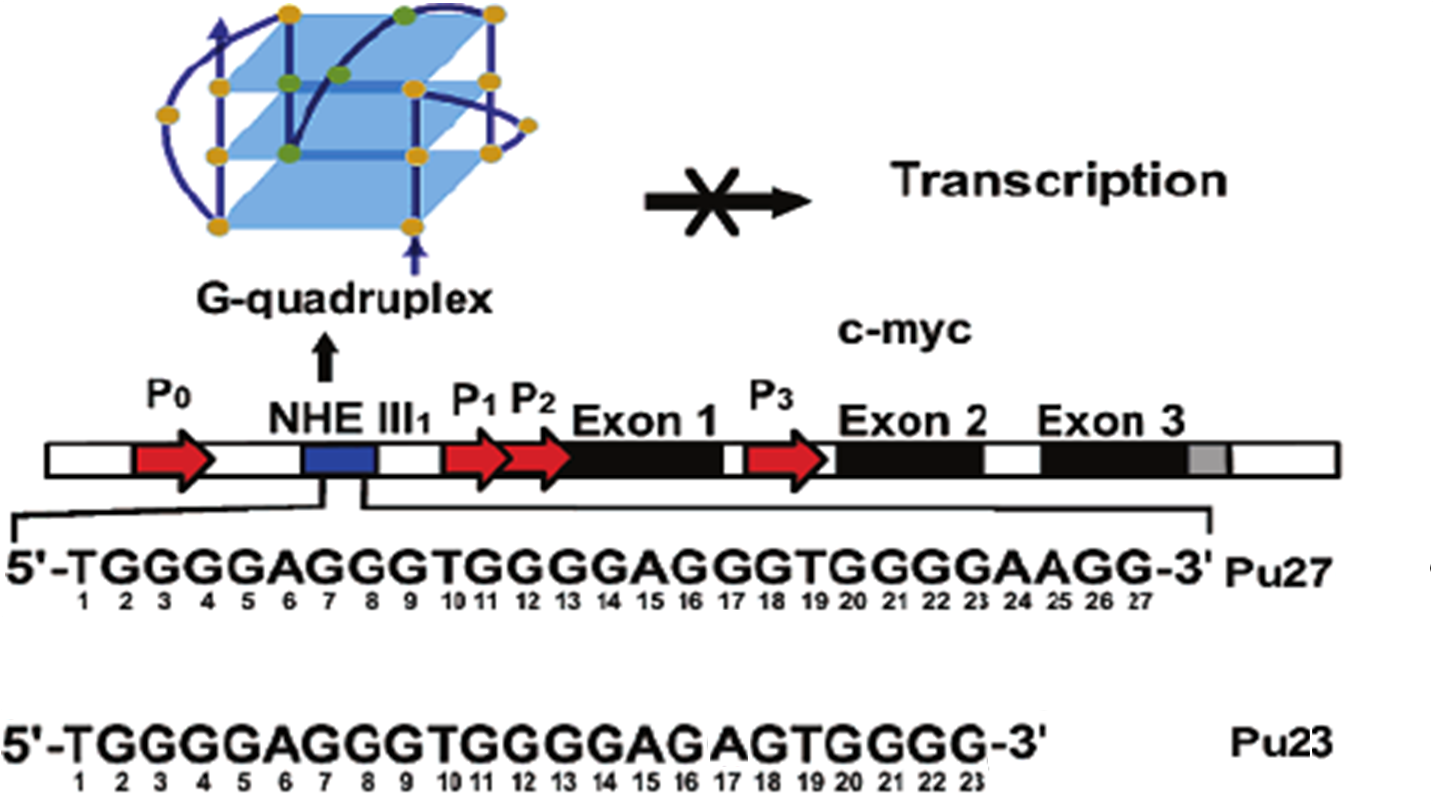 Calibration  curve
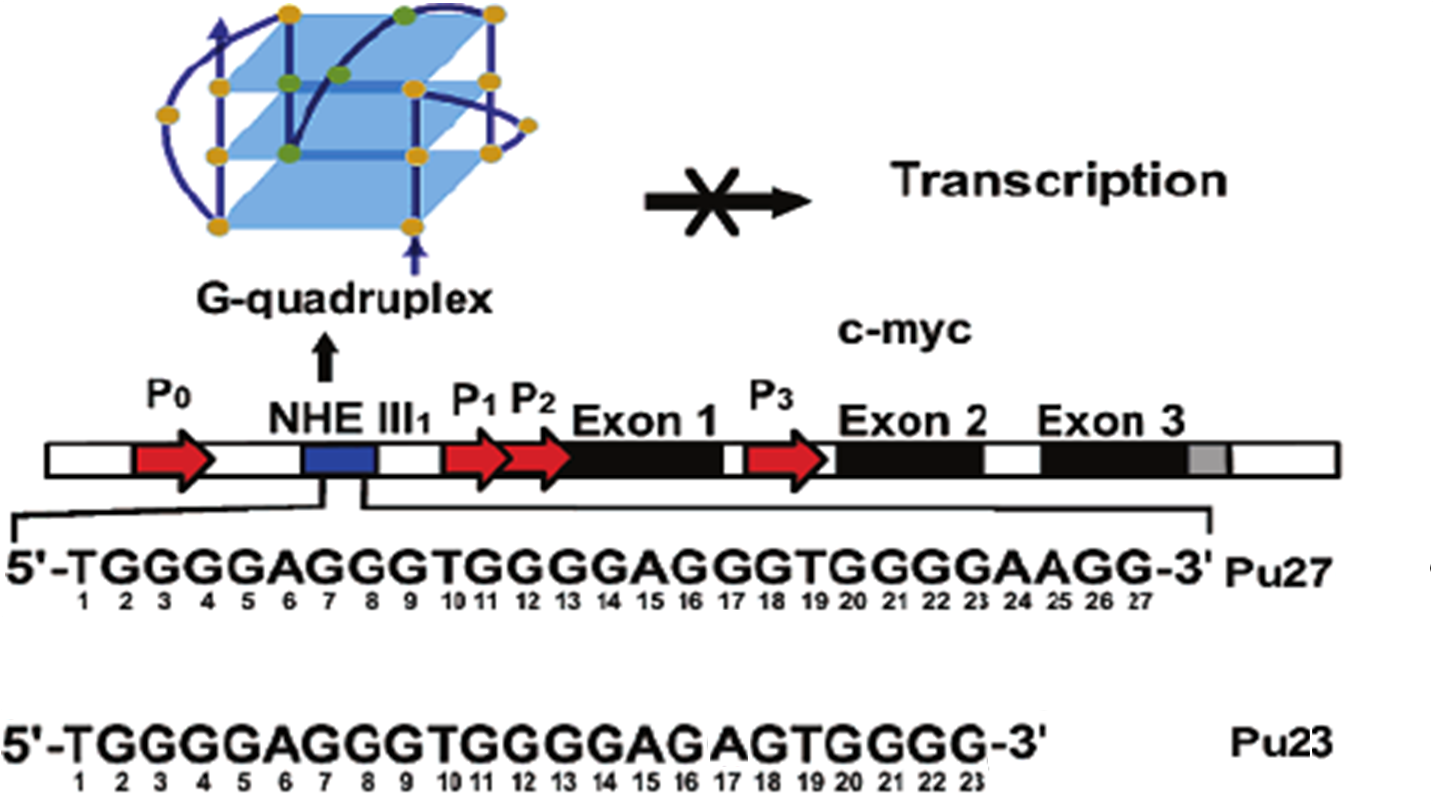 Ellipticity (mdeg)
Error bars : signal variation in 
[Na+]  range 30 -70 mM
Sensitivity = 0.27 mdeg/mM
Resolution = 3.1mM
[K+ ] (mM)
Results (end of 2016):
Define a new dosimetric parameter MDI 
Set to use the G4 biosensor without probe  leading to important applications in complex  solution -innovation respect to literature studies
New protocol that ensures the response reproducibility  link with biosensor ACCURACY
Calibration Curve PU27 with variable [ Na+]  30 -70 mM
Roma, March 2017 - PTA
G-quadruplex potassium sensors                                                                                                                                  and oncogenic regulators
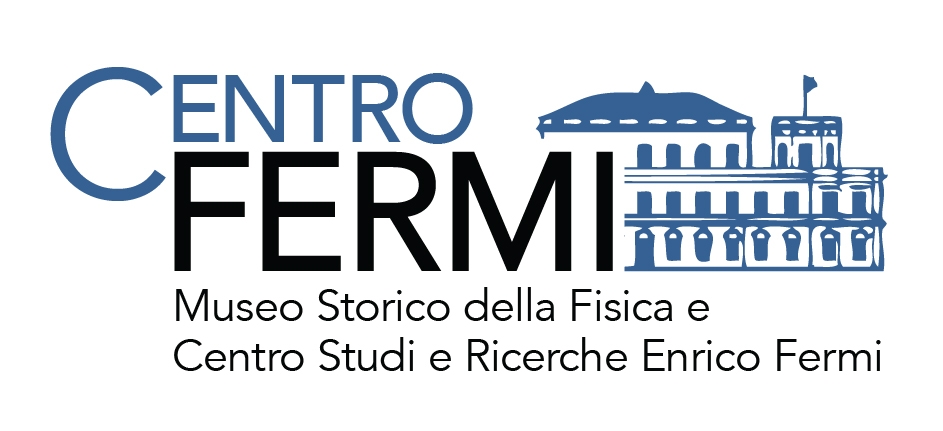 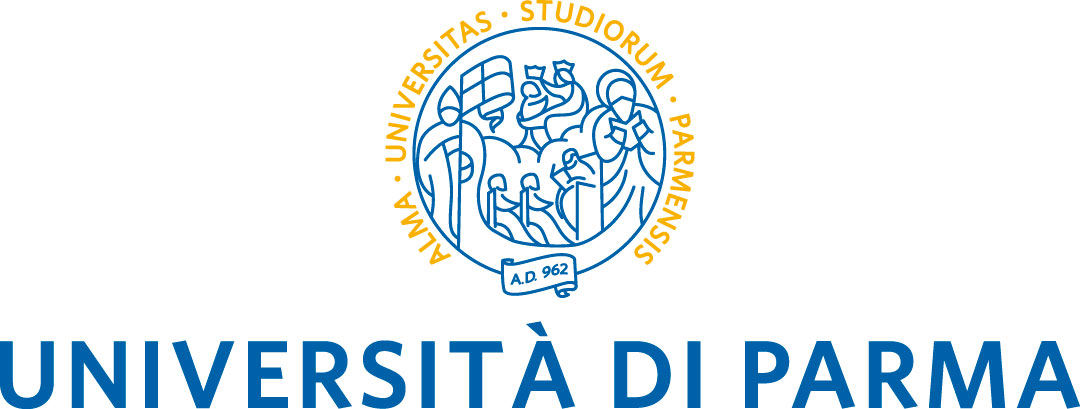 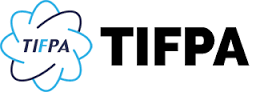 Plan of activities 2017
We plan to:
Improve MDI parameter
one crucial point of this parameter is the choice of the cell part which must be scanned.  The fields within the cell cytoskeleton have to  show a pattern of rectilinear nearly parallel filaments. Therefore we are working on  the develop of  other indexes to analyze different cytoskeletal structures, or to take into account the rectilinear but not parallel fibers.

 Better define the calibration curve for PU27 
Test the PU27 biosensor  on supernatants harvested from treated and not treated cells with K:D-rib  (planned for 2016 shifted to 2017) 
Our previous study showed K:D-rib 5mM (water solution of KHCO3 and D-ribose) had a cytostatic effect on breast cancer cell line with decreasing of its malignancy potential. It is believed these effect are made by K+ uptake of cancer cells.

To accomplish biosensor’s project the we will participate to Conference such as 5th International Conference on Bio-Sensing Technology and/or Biodetection & Biosensors 2017 to look  for some collaboration with research groups  to implement and functionalize the biosensor.
Roma, March 2017 - PTA
7
G-quadruplex potassium sensors                                                                                                                                  and oncogenic regulators
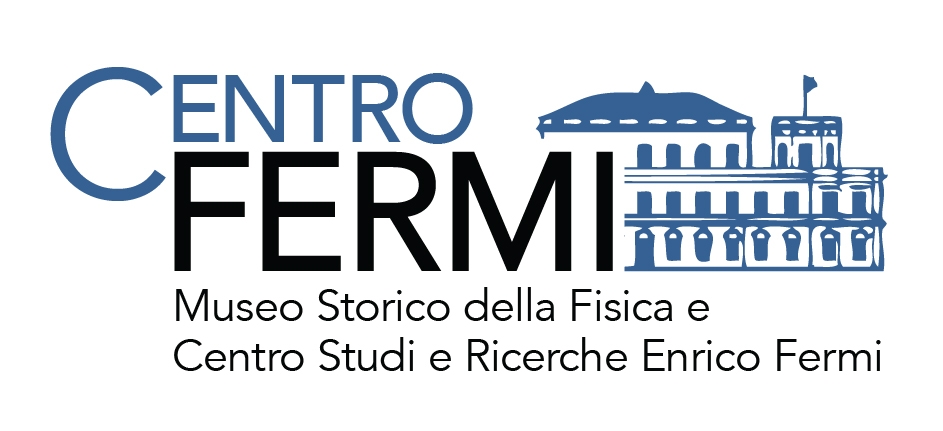 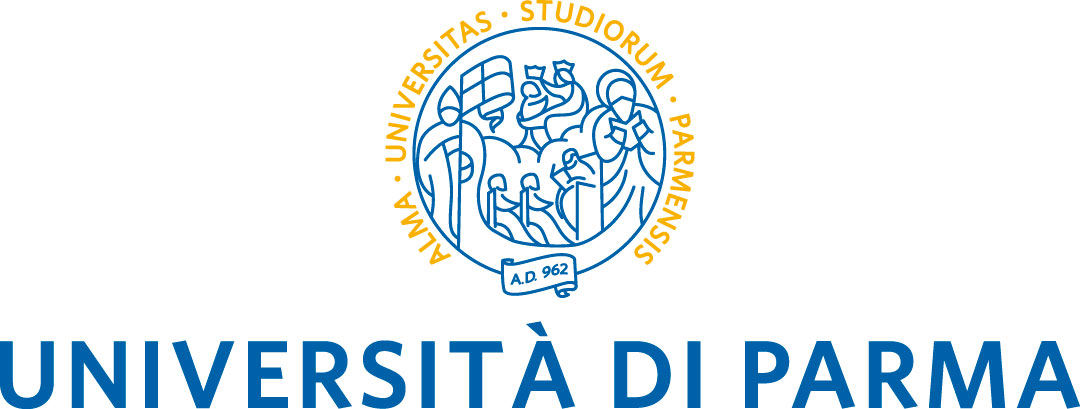 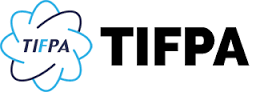 Plan of activities 2017
And also to:
use biosensor to detect [K+] into human cell line Hs 578Bst supernatant, after cell irradiation with X-ray doses. The purpose is to check if the damaged membrane let K+ outflowing.

The irradiation experiments it is planned to be performed at TIFPA – Trento, with 250 KVp X-ray tube, while the measures on supernatant analysis will be carried out at Parma University.
An experimental proposal has just  been submitted  (first dead line is 1st march 2017)  to TIPFA asking for X-ray irradiation time with  doses from 4 to 20Gy.  
If the proposal will be  accepted the beam time is scheduled by July. 
In details this proposal is focused on the computation  of  a quantitative parameter (named MDI) that evaluates the integrity of protein fibers with absorbed doses  (range 2-20 Gy ). Since many assays aim to evidence DNA or nucleus damages, the parameter that we have been working on is focused on cytoskeletal damage
Roma, March 2017 - PTA
8
G-quadruplex potassium sensors                                                                                                                                  and oncogenic regulators
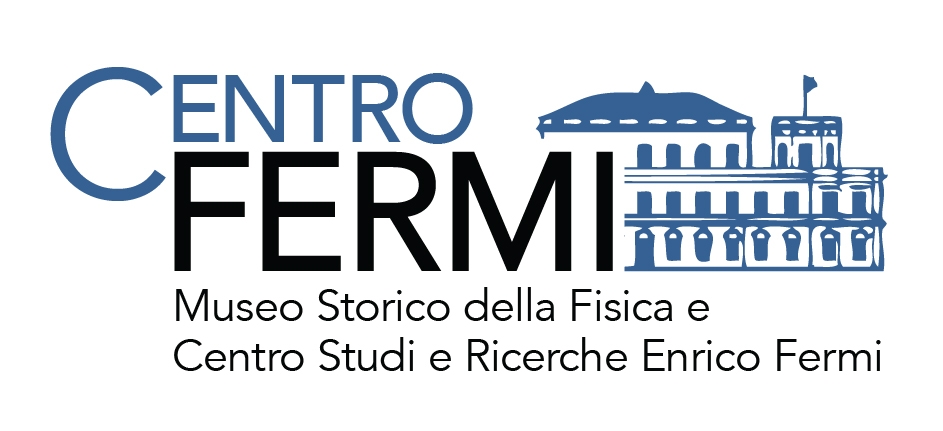 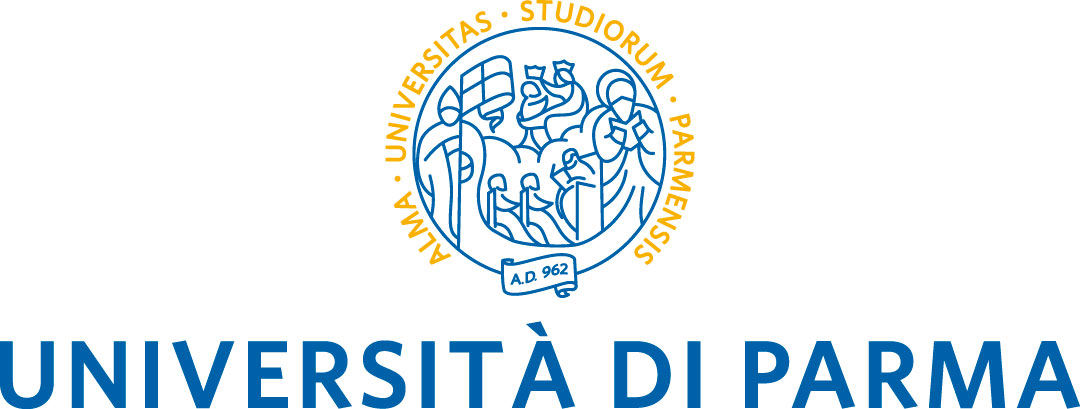 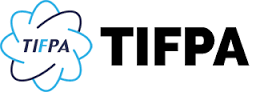 Activity 2018 -2019 
The aim of this parameter is to quantify cytoskeletal damage with radiation dose and     and radiation type.  We want to correlate the different Relative Biological Effectiveness (RBE) of X-ray and protons with the MDI values.
The proton beam suited for cell irradiation will be ready in next few mouths therefore the proposal to use protons has not be submitted. However the next deadline is  on July 1st   and the beam time  can not be is scheduled before november 2017 . 
Therefore the proposal  for proton irradiation will be  submitted as the beam will be ready
 we will plan to:
Improve MDI parameter
Irradiate  with protons Hs 578Bst cells (TIFPA – Trento)
use biosensor to detect [K+] into human cell line Hs 578Bst supernatant, after cell irradiation protons. The purpose is to check if there is  K+ outflowing cause by irradiations.
MDI  computation from Atomic Force Microscopy images of cell line irradiated with protons.
Roma, March 2017 - PTA
9
G-quadruplex potassium sensors                                                                                                                                  and oncogenic regulators
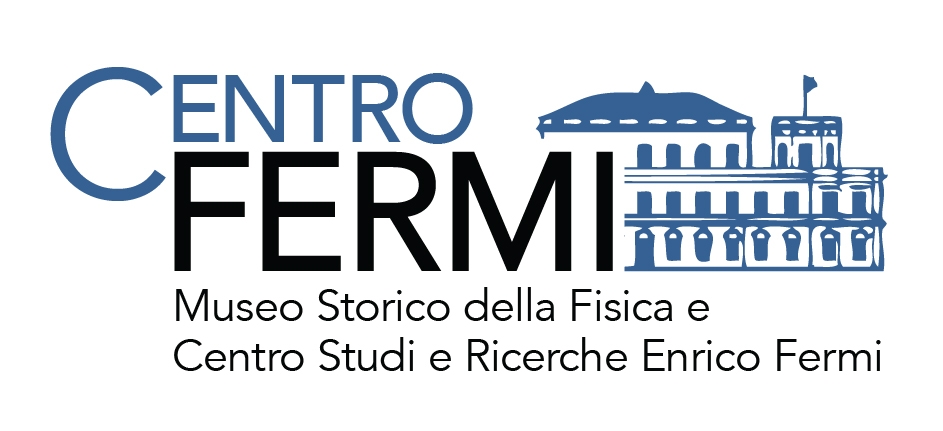 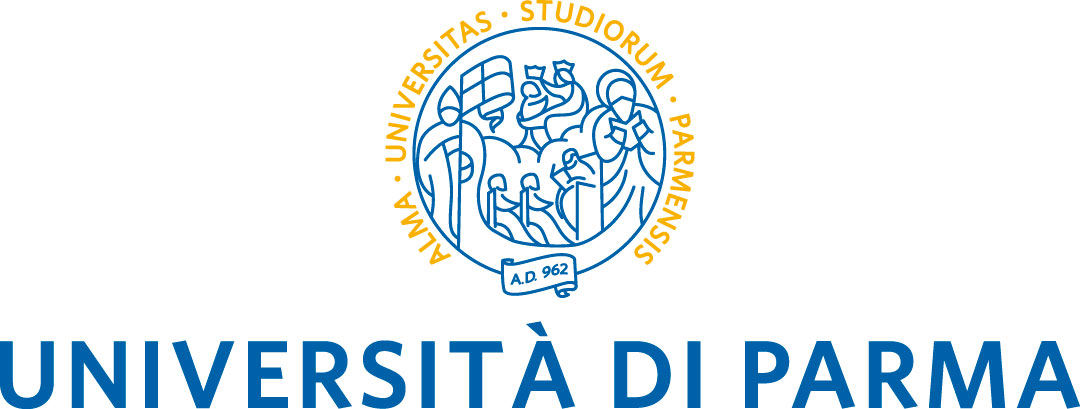 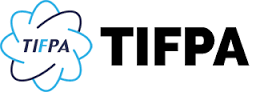 Expected funding in the 3-year period:
Request of funding by Centro Fermi
In the last three years since this research was at the beginning we did not attend many conferences and also the cost of consumables goods (cell line, AFM tip, laboratory reagents..) have been really restrained  ≈  4K€/year   (allocated 15K€)
For the next three year we plan to:
Attend  at least three or four conference /year also  to  find some collaboration to implement and functionalize the biosensor 
         Additional cost for mission expenses  to TIFPA   ≈ 15K€
Among the consumable we will  buy more  cell line since  they we be irradiated the amplification it is not easy because they are not-cancer cells. ≈ 2K€
buy a basic optic microscope for everyday cells preparations ≈ 30K€

therefore  we would like ask  for a funding for  the Three Years ≈ 45K€ / 50K€ 
In addition we will ask to continue to be supported with a grant position
Roma, March 2017 - PTA
10
G-quadruplex potassium sensors                                                                                                                                  and oncogenic regulators
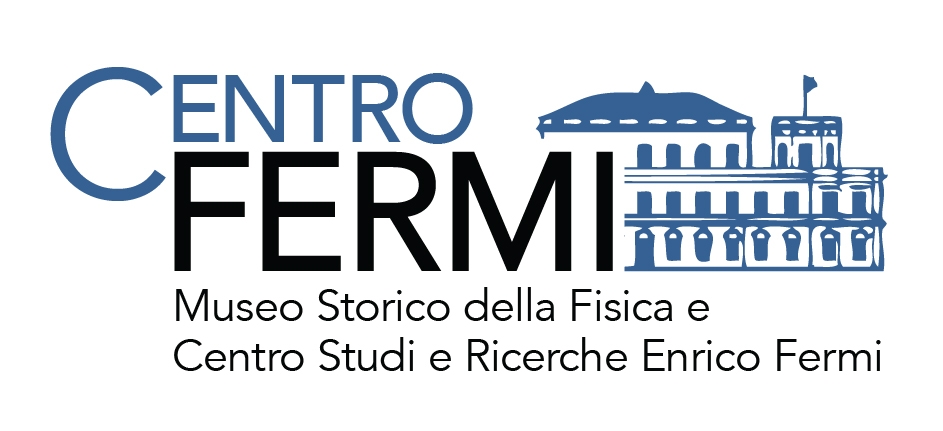 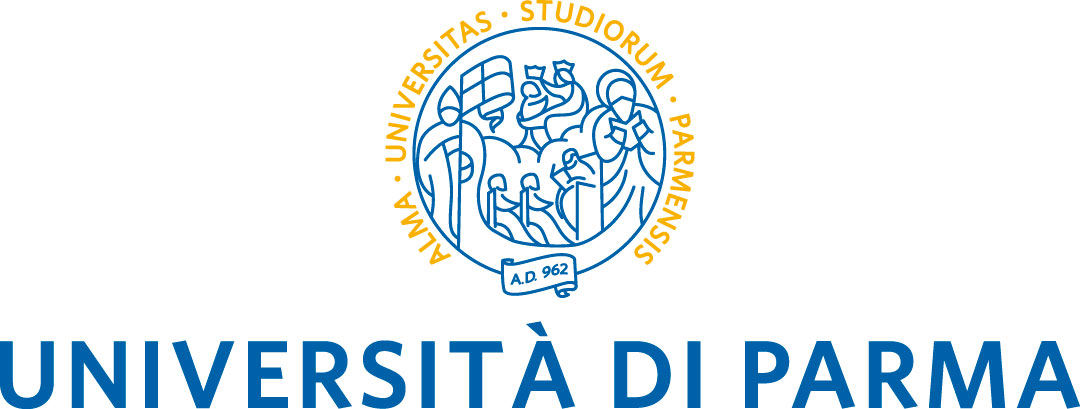 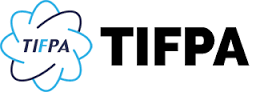 Co-funding and - Potential external funding

At the moment we are not able to plan Co-funding and also Potential external founding although would like to participate 

Transnational call for proposals on “Radiation Protection Research in Europe” through the EJP CONCERT 2017 –  02 May 2017 17:00 CET

Expected Products 
1 paper will be summited in a some  weeks with results on PS2.M biosensor 
In addition we think we could at least produce another paper to the end of the year
Roma, March 2017 - PTA
11
G-quadruplex potassium sensors                                                                                                                                  and oncogenic regulators
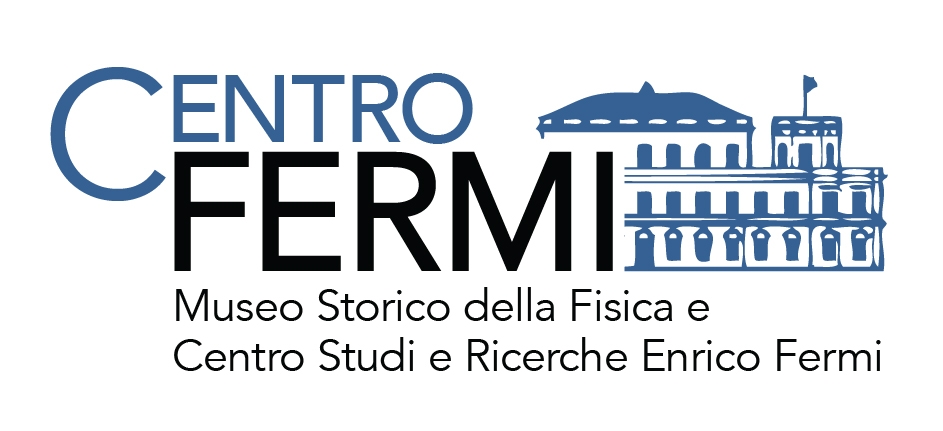 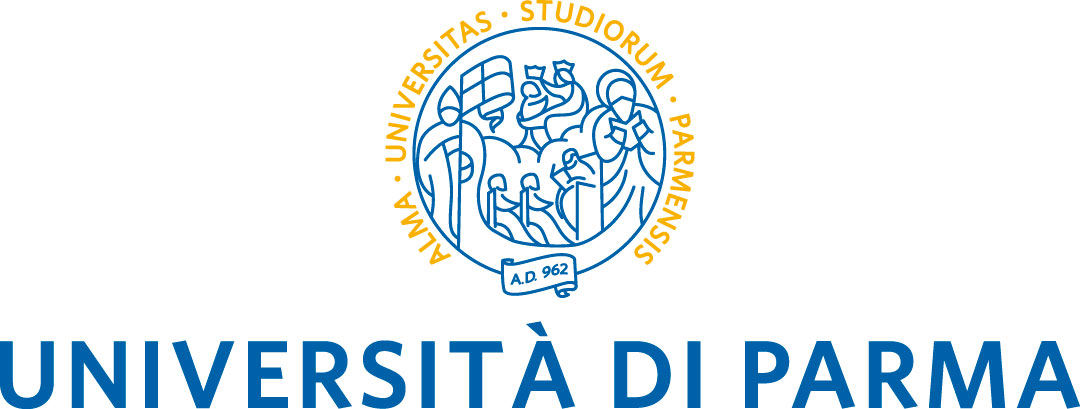 Aims
This project aims to find out a K+ biosensor  to be used on complex solution such as extracellular medium  of irradiated cells and at the same time
to define a integrity dosimetric parameter of cytoskeleton when cells are irradiated
Results (end of 2016):
Define a new dosimetric parameter MDI 
Set to use the G4 biosensor without probe  leading to important applications in complex  solution -innovation respect to literature studies
New protocol that ensures the response reproducibility  link with biosensor ACCURACY
??? Calibration curve  ???
PS2.M
5'-GTGGGTAGGGCGGGTTGG-3’
Independent samples
Constant [Na+] = 78.2mM
Increasing [K+]
G-quadruplex potassium sensors                                                                                                                                  and oncogenic regulators
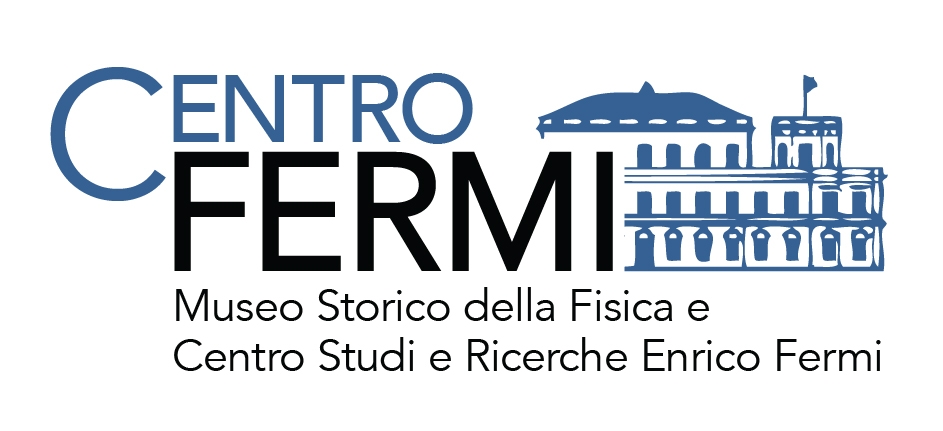 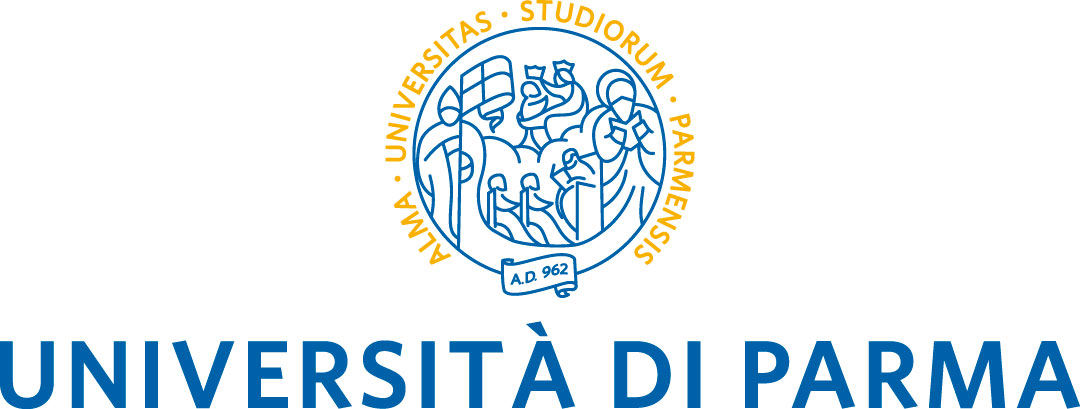 Pu27
5'-TGGGGAGGGTGGGGAGGGTGGGGAAGG-3'
G-quadruplex folded at the lowest [Na+]
Ellipticity (mdeg)
K+ titration with [KCl] = 50mM
Na+ titration with [NaCl] = 500mM
Pu27
5'-TGGGGAGGGTGGGGAGGGTGGGGAAGG-3'
l (nm)
G-quadruplex folded at the highest [K+]
Ellipticity (mdeg)
l (nm)
Roma, March 2017 - PTA
G-quadruplex potassium sensors                                                                                                                                  and oncogenic regulators
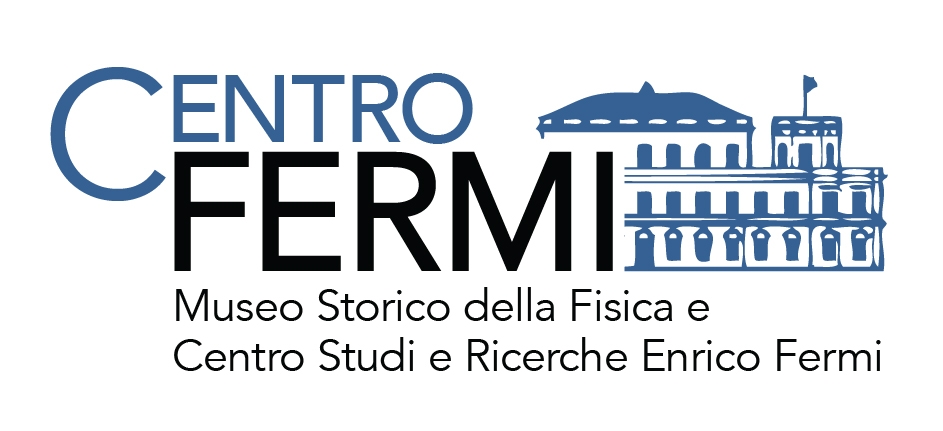 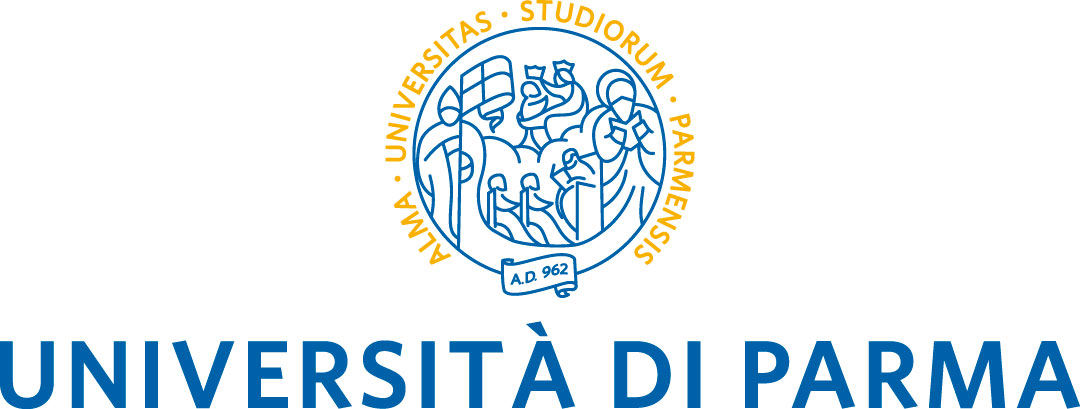 Pu27
5'-TGGGGAGGGTGGGGAGGGTGGGGAAGG-3'
G-quadruplex folded at the lowest [K+] and [Na+]
Na+ titration with [NaCl] = 500mM
Ellipticity (mdeg)
Calibration curve of Pu27
Error bars arise from highest  
[Na+] titration difference : 30mM
Ellipticity (mdeg)
l (nm)
Sensitivity = 0.35
Resolution = 1.4mM
14
[K+ ] (mM)
Roma, March 2017 - PTA